Нумерология
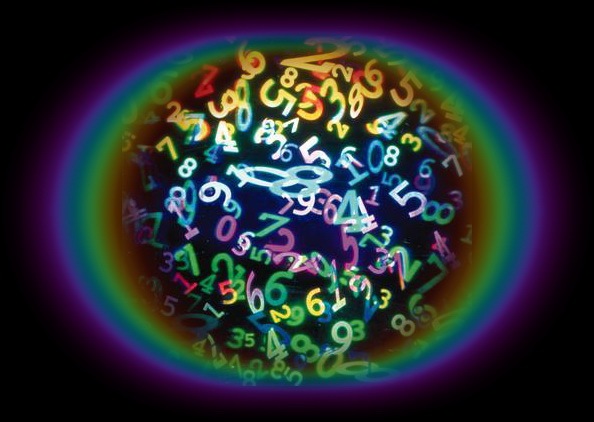 Загадочная наука чисел. 
Древние были уверены, что все, происходящее вокруг человека, можно выразить числовым кодом
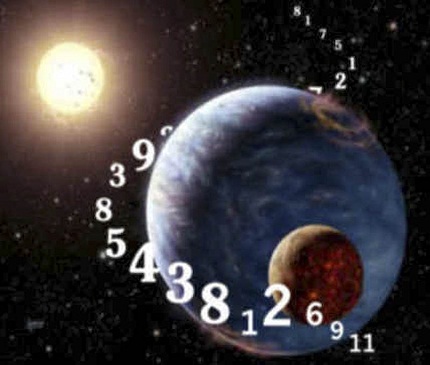 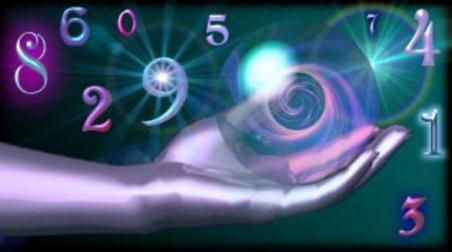 Виртуальная экскурсия
Мир  чисел
Авторы: Лопухова Н. Н.
 учитель математики,
ГОБУ СОШ с. Утёвка
муниципального района Нефтегорский 
Самарской области
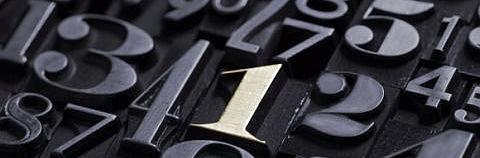 Приглашаем Вас 
расширить кругозор знаний 
о натуральных числах  
и убедиться в их влиянии  
на судьбу человека
История  чисел
День 
рождения
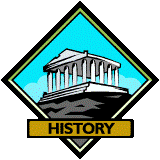 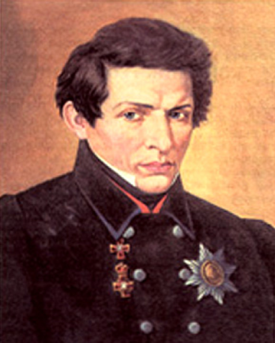 маршрут
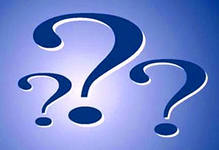 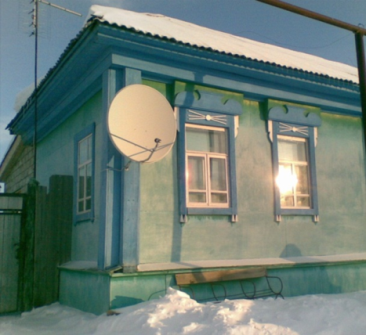 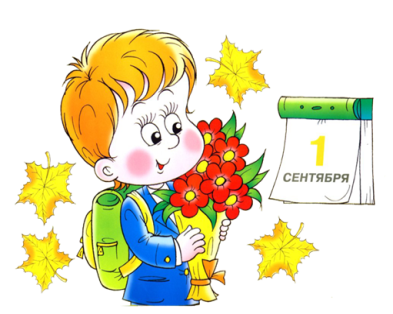 Эпилог
Что день грядущий
нам готовит?
Дом, в котором 
я живу
История чисел
Рассмотрим историю возникновения  чисел
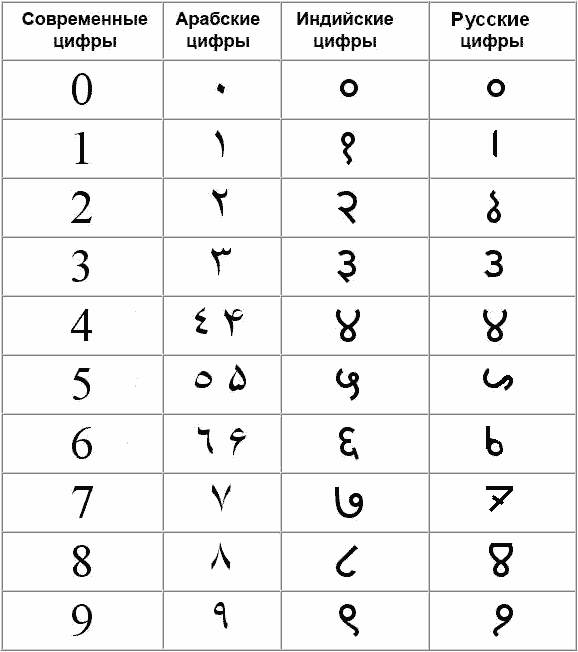 Счёт
Пальцевый счет -  древнеегипетский счет на пальцах
Жестовый счет от 1  до 30 
у австралийского племени аранта
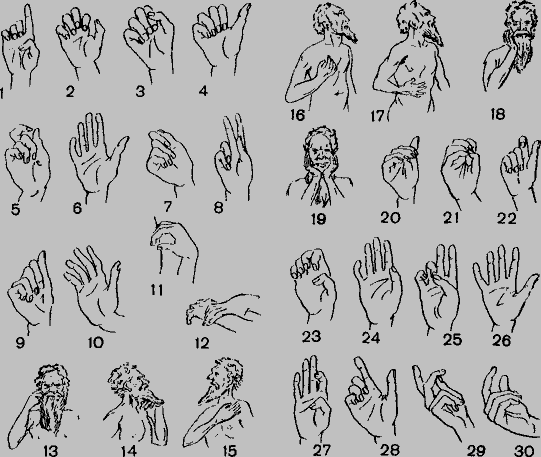 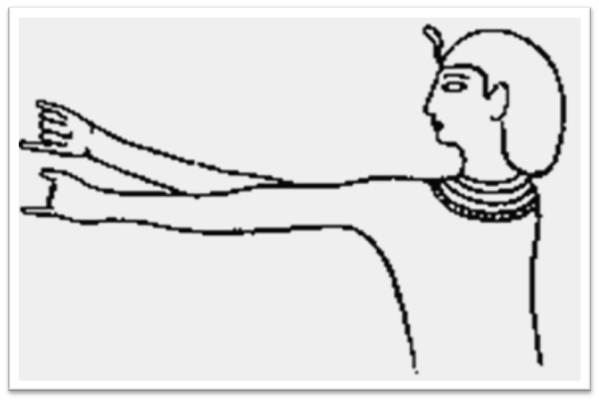 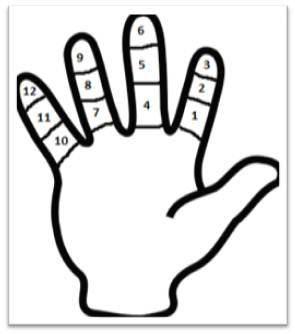 Счётные доски
Абак (греч. αβαξ, abákion, лат. abacus — доска) — счётная доска, применявшаяся для арифметических вычислений приблизительно с IV в. до н. э. в Древней Греции, Древнем Риме 

Доска была разделена 
линиями на полосы. Счёт 
осуществлялся с помощью 
размещённых на полосах
камней или других подобных 
предметов. В Европе абак 
применялся до XVIII в.
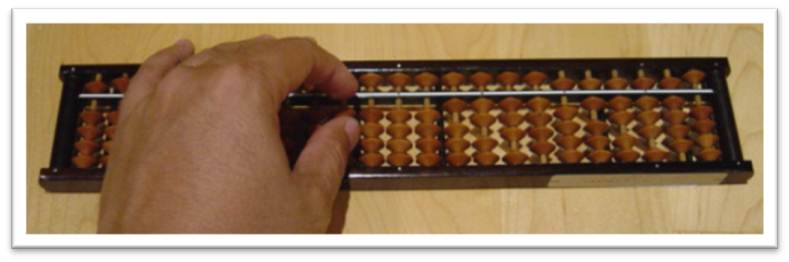 Ацтекские счёты возникли приблизительно в X в. 
и изготавливались из зёрен кукурузы, нанизанных на струны, установленные в деревянной раме. В странах Востока распространены китайский аналог абака — суаньпань и японский — соробан
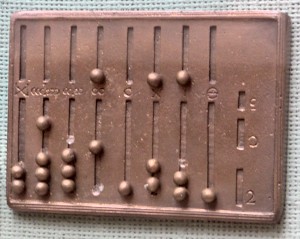 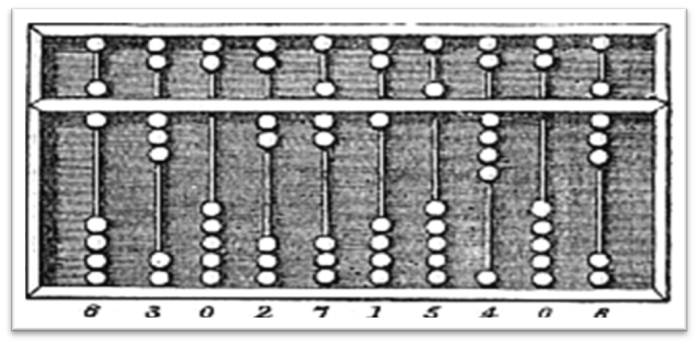 Древний Египет
Древние египтяне, так же как мы сейчас, считали десятками. Но специальные значки – цифры - у них были только для разрядов: единиц, десятков, сотен, тысяч. 
Чтоб записать нашу цифру 7, египтянину приходилось рисовать 7 палочек:  
 I I I I I I I = 7
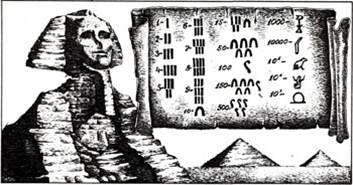 Вавилоняне пользовались всего двумя цифрами
Вертикальная черточка обозначала 
одну единицу, 
	а угол из двух лежащих чёрточек –
 десять
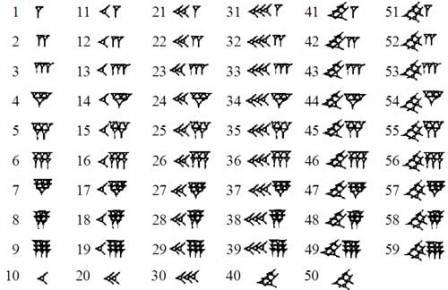 Древние племена Майя
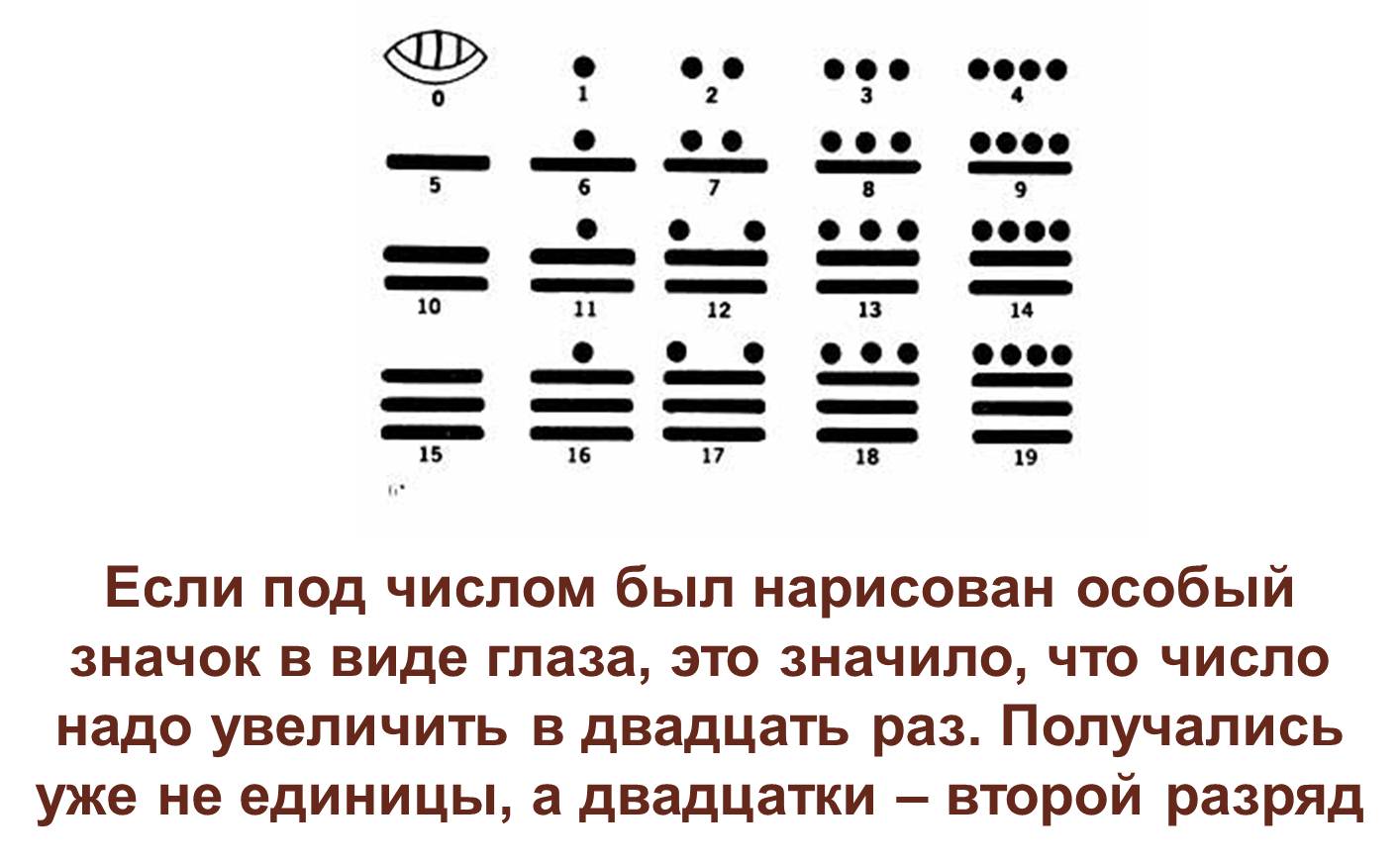 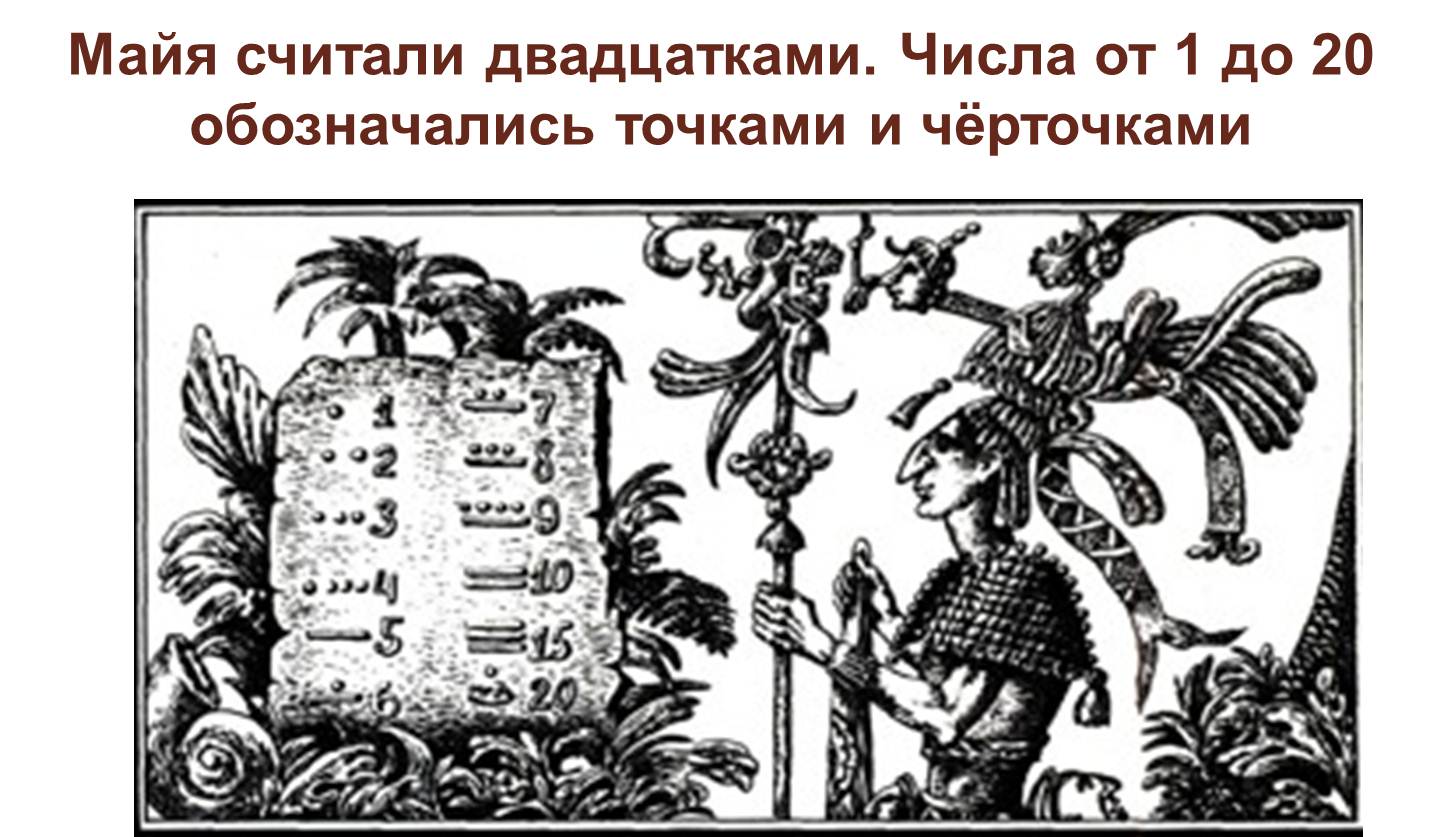 Славянская кириллическая нумерация
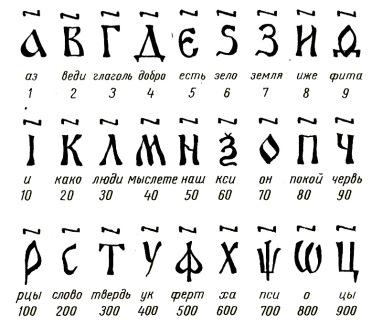 Эта нумерация была создана вместе со славянской алфавитной системой для перевода священных библейских книг для славян греческими монахами братьями Кириллом и Мефодием в IX веке
Узелковый способ счета
Хранения данных использовали 
индейские племена инков и майя
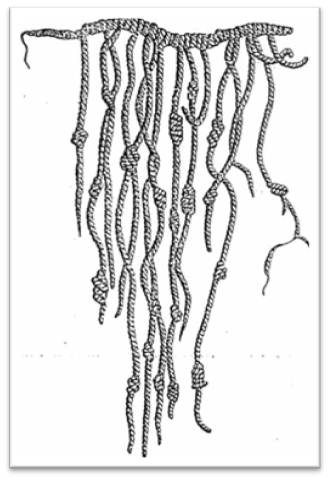 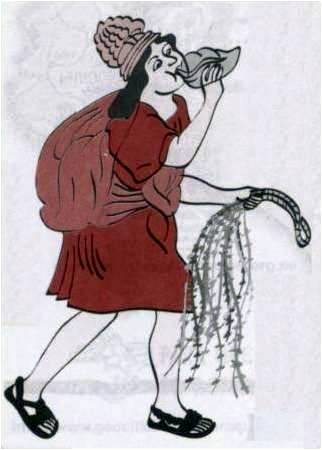 Кипу

Узелковое письмо
Китайские числа
Китайцы, как и египтяне, пользовались десятичной системой счёта
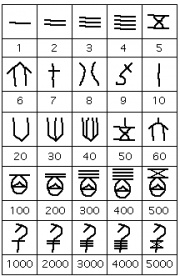 Китайские иероглифы – цифры
Римские числа
В римской системе есть специальные знаки для единицы (I), пяти (V), десяти (X), пятидесяти (L), ста (С), пятисот (D) и тысячи (М)
444 
CDXLIV
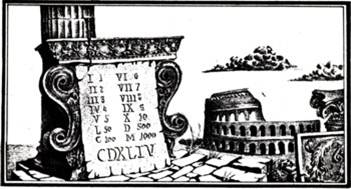 « Мысль выражать все числа девятью знаками, придавая им, кроме значения по форме, ещё значение по месту, настолько проста, что именно из-за этой простоты трудно понять, насколько понять, насколько она удивительна. Как нелегко было прийти к этому методу, мы видим на примере величайших гениев греческой учёности Архимеда и Аполлония, от которых эта мысль осталось скрытой»
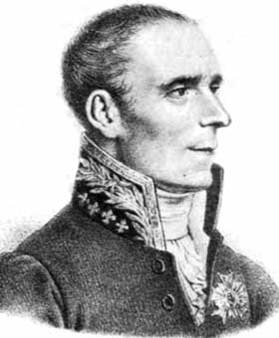 ЛАПЛАС Пьер Симон
1749-1827
Магический ряд
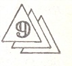 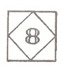 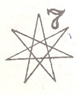 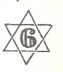 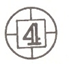 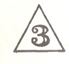 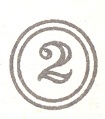 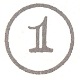 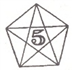 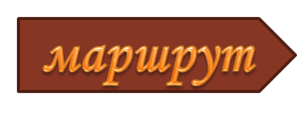 1
число цели, которое проявляется в  форме агрессивности и амбиции – всего, что начинается с «А», первой буквы алфавита
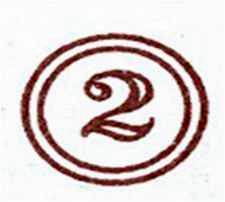 число антитеза с такими крайностями, 
как день и ночь. Оно стоит за равновесие и контраст и поддерживает устойчивость, смешивая позитивные и негативные качества
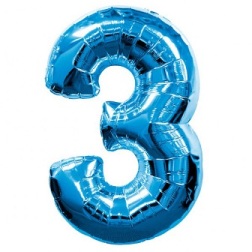 означает неустойчивость и символизируется треугольником, который представляет прошлое, настоящее и будущее. Это число объединяет талант, весёлость и приспосабливаемость
[Speaker Notes: http://3sharika.ru/d/205328/d/1347401ams.jpg]
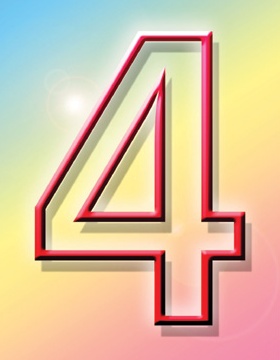 означает устойчивость и прочность, представлена квадратом – сторонами космоса, временами года и элементами «огня» , «земли» «воздуха» и «воды». 
Это самое примитивное число
[Speaker Notes: http://www.astrologanna.com/number4.jpg]
5
символизирует риск, достигая своего окончательного результата через путешествия и опыт. Отсутствие в нём стабильности, с одной стороны, может привести к неуверенности, но, с другой стороны, это число является и самым счастливым, и самым не предсказуемым
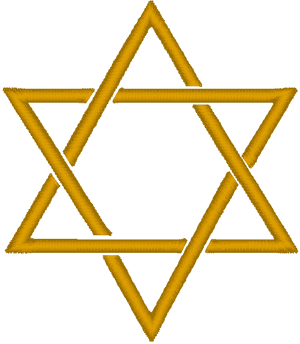 6
символ надёжности. Это идеальное число, которое делится как на чётное число (2), так и на нечётное (3), объединяя, таким образом, элементы каждого
[Speaker Notes: http://www.windstarembroidery.com/cw2/Assets/product_full/604_250.gif]
символизирует тайну, а также изучение и знание как путь исследования неизвестного и невидимого. Это 7 правящих планет, 7 дней в недели, 7 нот гаммы. 7 объединяет целостность 1 с идеальною 6 и образует собственную симметрию, делающую его действительно психическим числом
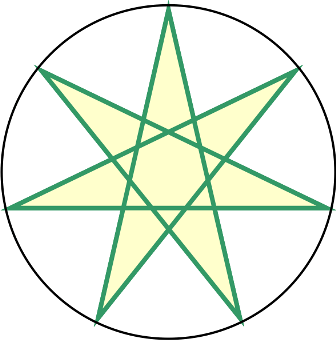 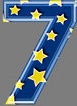 [Speaker Notes: http://images.clipartof.com/thumbnails/436344-3d-Blue-Starry-Symbol-Number-7.jpg
http://upload.wikimedia.org/wikipedia/ru/3/37/7-3-star.png]
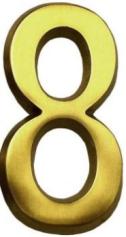 число материального успеха. Оно означает надёжность, доведённую до совершенства, поскольку представлено двойным квадратом. Раздельное пополам, оно имеет равные части (4 и 4). Если его ещё раз разделить, то части тоже будут равными (2, 2, 2, 2), показывая четырёхкратное равновесие
[Speaker Notes: http://img0.liveinternet.ru/images/attach/c/5/87/49/87049974_1336746320_number_8.jpg]
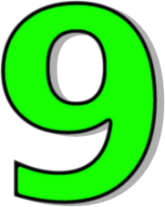 символ всеобщего успеха, самое большое из всех элементарных чисел. Оно объединяет черты целой группы, что делает его контролирующим фактором, если оно развито в полной степени. Как трёхкратное числу 3, девятка превращает неустойчивость в стремление
Роковые числа 
короля Эдуарда VII
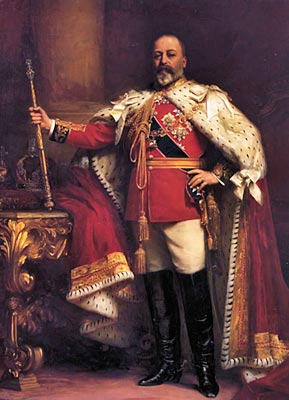 9 ноября 1841 г. (с числом даты рождения 9) и был назван Альбертом Эдуардом 
(Albert Edward)
 – в каждом имени по 6 букв. 
     Число его имени равно 6. Сумма имён составляет 12 (6 +6) и сокращается до 3 (1 + 2 = 3), и это третье число образует с первыми двумя числовой ряд 3, 6, 9
Дата дня рождения и 
число имени
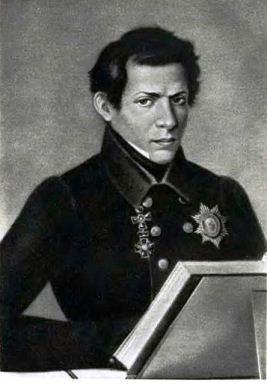 Николай Иванович Лобачевский 
дата рождения:1 декабря 1792
1+1+2+1+7+9+2=23
23=2+3=5
имя: Коля 3+7+4+6=20
2 +0=2
Магический код чисел дня рождения и имени
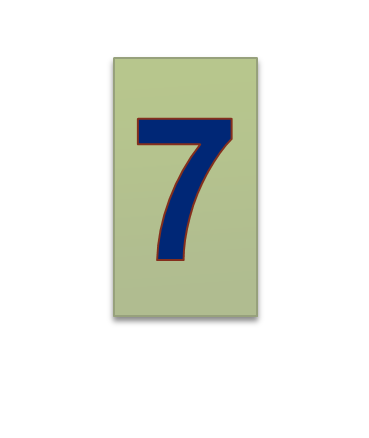 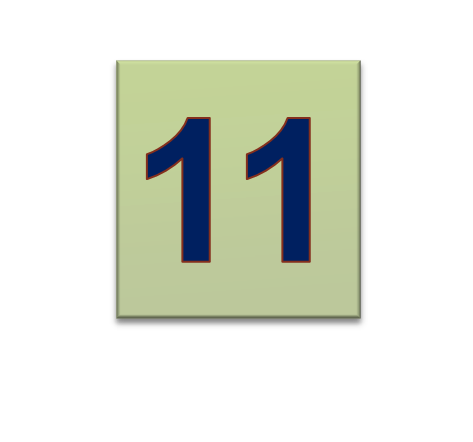 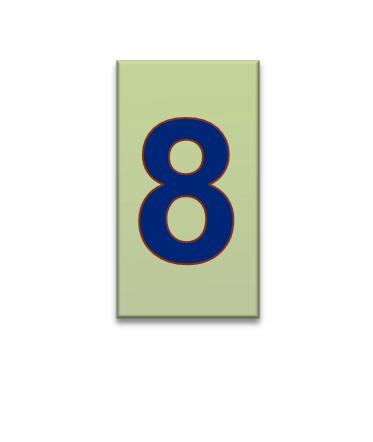 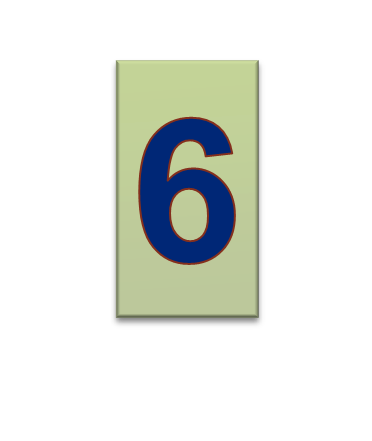 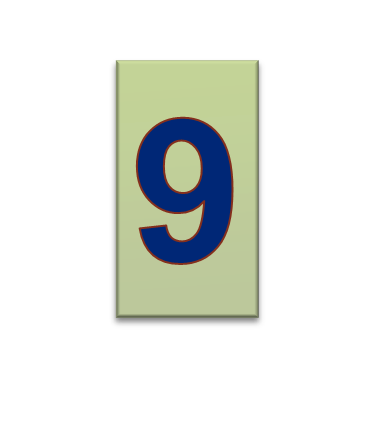 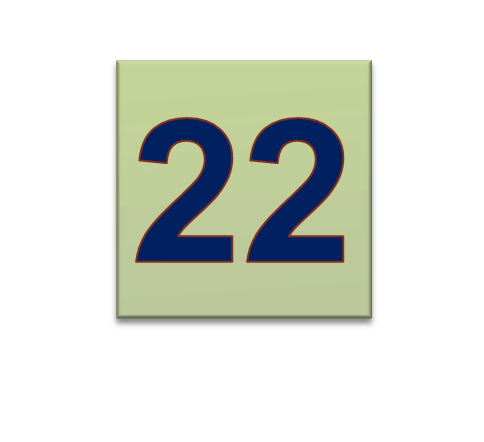 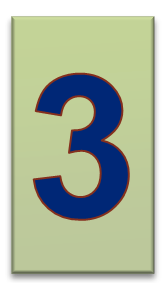 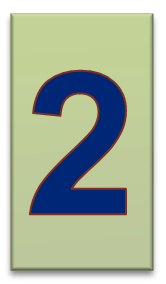 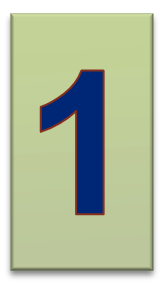 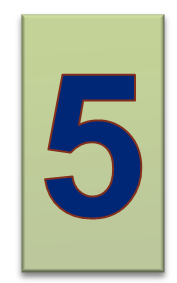 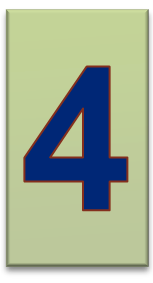 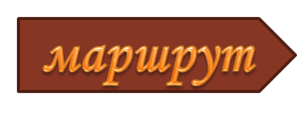 Число дня рождения       Число имени
Это символ действия и честолюбия
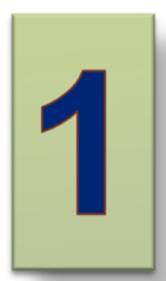 Означает личность, полную энергии и 
желания действовать
Число дня рождения       Число имени
Люди  мягки,  добры, впечатлительны, артистичны и романтичны
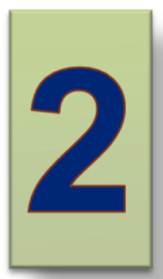 Символизирует изменчивый характер, эмоциональное беспокойство, может довести человека до безразличия, равнодушия
Число дня рождения       Число имени
Острый и интуитивный разум, способность быстро и легко усваивать знания, 
часто в весьма раннем возрасте
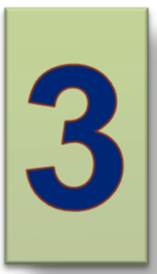 Указывает на талант, разностороннее развитие,
веселость
Число дня рождения       Число имени
Люди с числом 4 надёжны, 
устойчивы и окружены друзьями
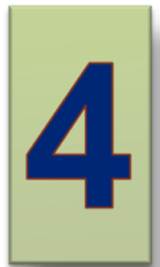 Означает успех в научных
и технических областях, 
особенно в индустрии
Число дня рождения       Число имени
Дает духовную свободу 
и независимость
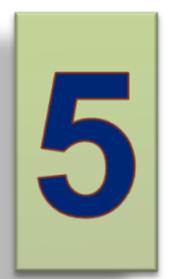 Символизирует исполненную 
энтузиазма натуру, любящую приключения и рискованные мероприятия
Число дня рождения       Число имени
Таит в себе способность 
направить талант  в сферу науки
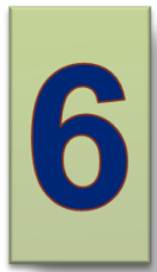 Символизирует тайну, а также знание
Число дня рождения       Число имени
Натуры честные, откровенные,
надёжные
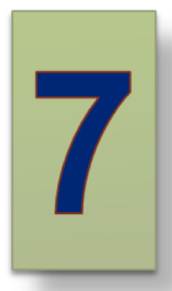 Предвещает успех в предприятиях
Число дня рождения       Число имени
Благоприятствует деятельности 
в сфере значительных, крупных дел, предвещая материальные блага
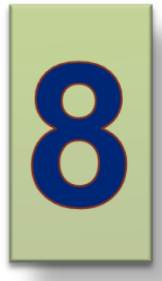 Это бизнес, предприимчивость,
 неустрашимость во всех сферах
Число дня рождения       Число имени
Требует преданности высокой цели, 
таланту и призванию
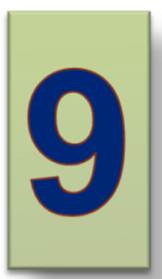 Символизирует сильную личность с потенциальным интеллектом, способную 
к высокому развитию
Число дня рождения       Число имени
Придает решительность,
силу и жизненность здравому смыслу
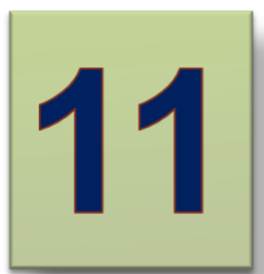 Указывает на  инициативу, также 11 усиливает решимость, которой нет 
у числа 2
Число дня рождения       Число имени
Может рождать сильные
колебания между эксцентричностью
и гениальностью
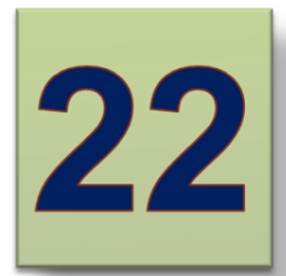 Придает стойкой основе 
числа 4 сильный оттенок мистицизма
Дом, в котором я живу
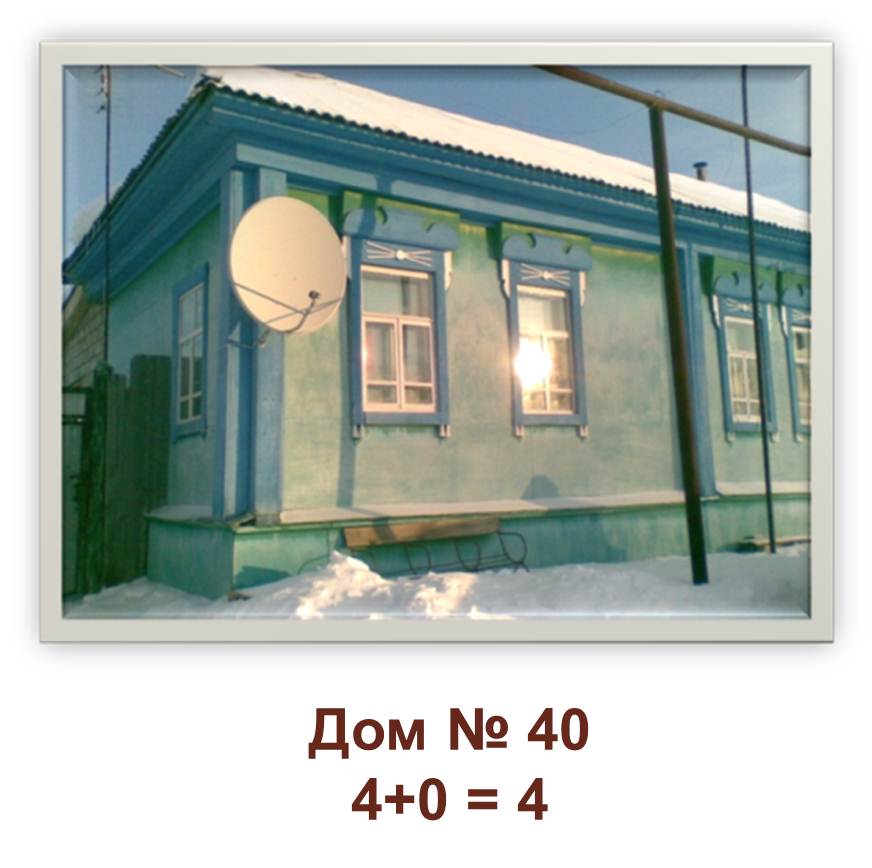 Нумерологический код
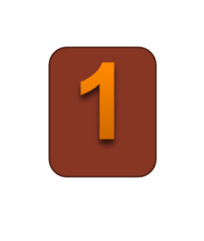 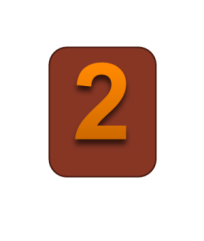 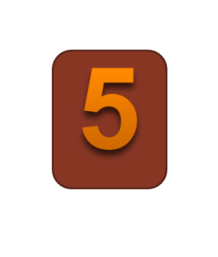 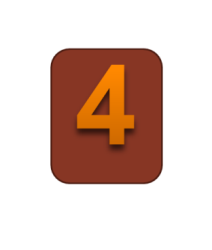 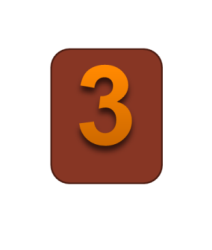 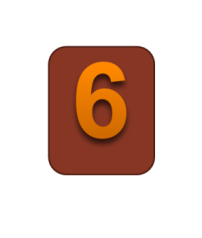 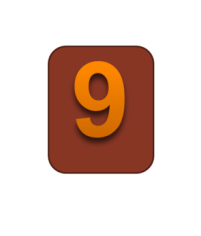 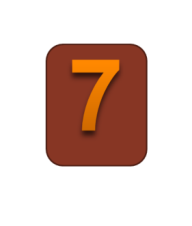 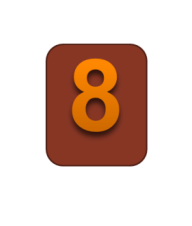 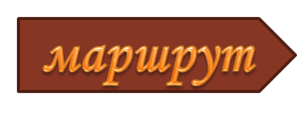 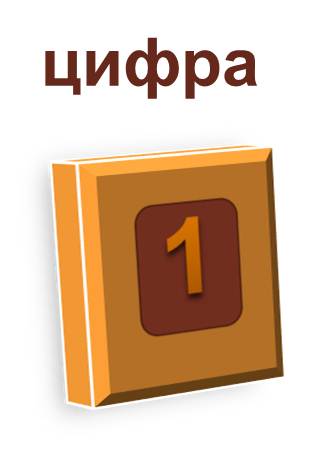 Живя в этом доме, вы будете полны энергии, открывающей путь к успеху
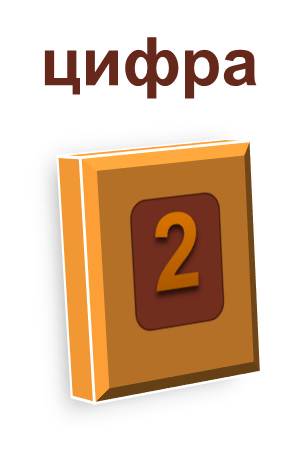 ваш дом – «добрый» дом
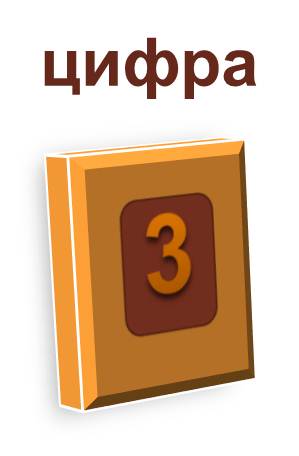 жизнь в доме с таким номером способствует творчеству
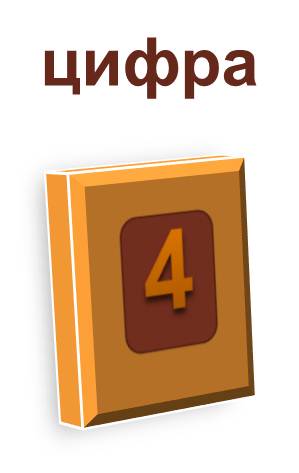 Если вы решили создать семью, родить ребёнка, нет для вас лучше дома
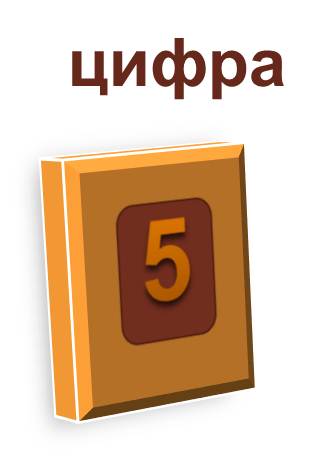 Если вы привыкли быть лидером в семье и обладаете большим чувством ответственности, дом как раз для вас
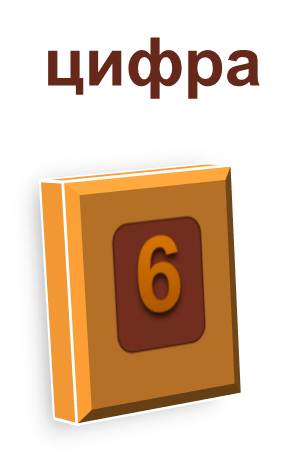 Вы - домосед и любите семейный уют, обожаете жену, детей и домашних животных
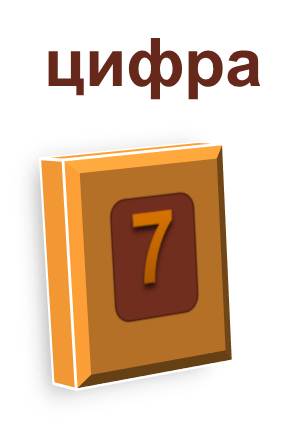 Если вы решили заняться коммерцией, бизнесом, то вы поселились в правильном месте
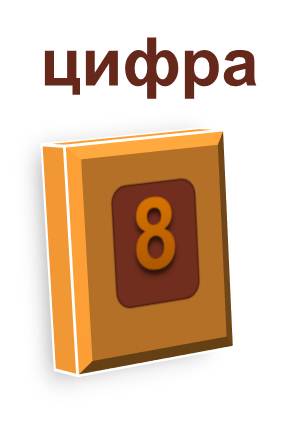 Денежный дом! Вам должно везти в финансовых операциях
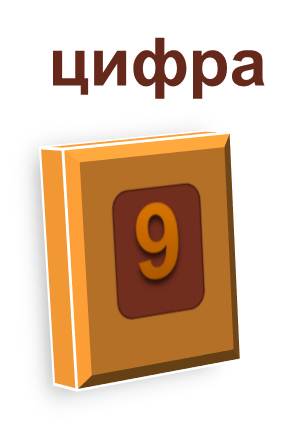 Осторожно! Дом находится как в положительном поле, так и в отрицательном
Что день грядущий нам готовит?
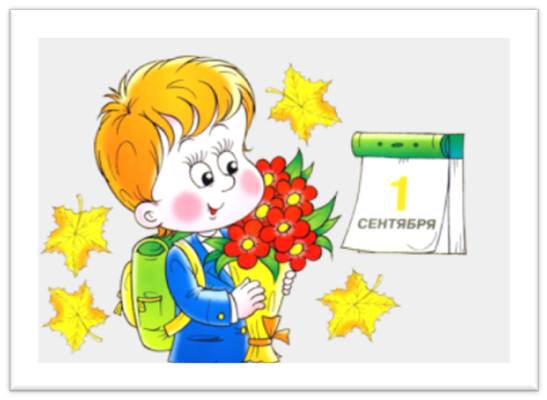 День рождения 4 октября 2001г 
День грядущий 1 сентября 2013 г
    4+1+0+2+0+0+1=8
    1+0+9+2+0+1+3=16
    1+6=7
    8+7=15
    1+5= 6
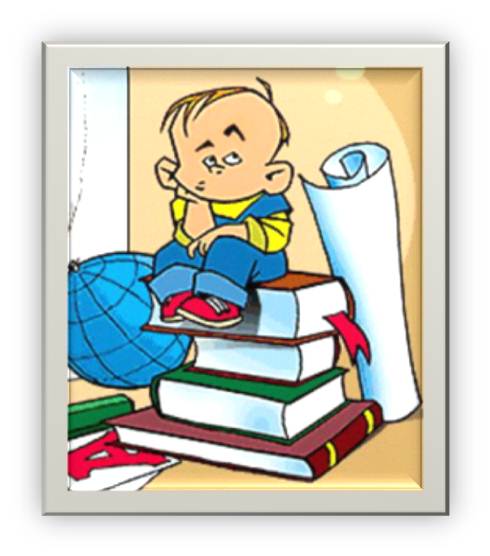 Ключевой символ дня
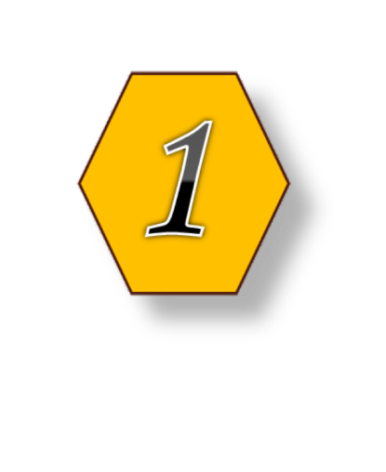 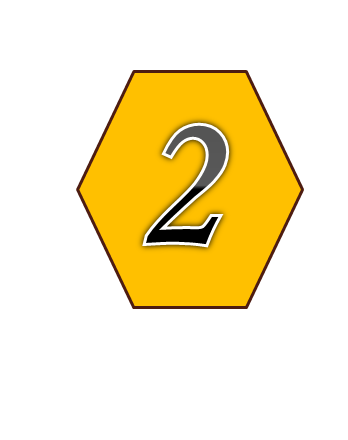 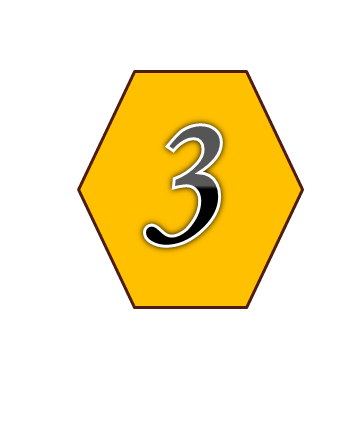 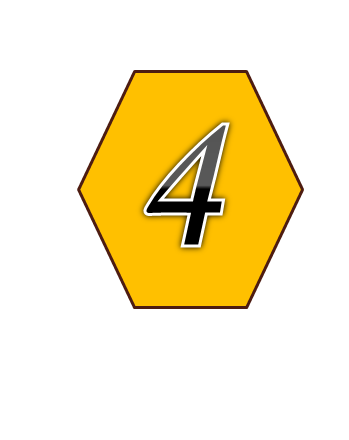 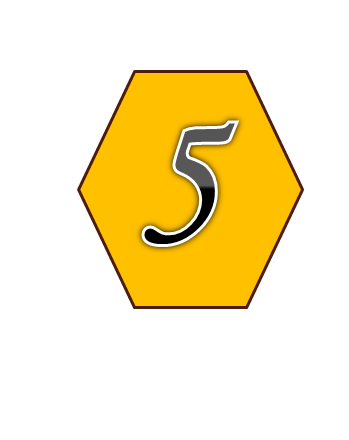 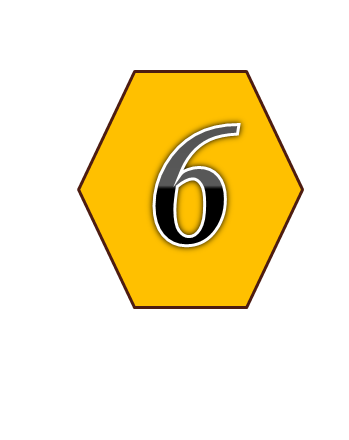 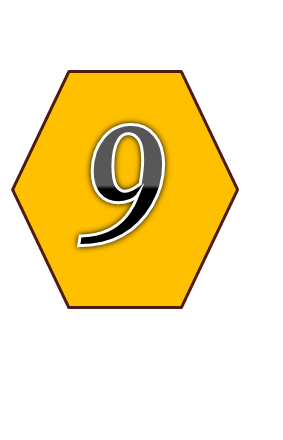 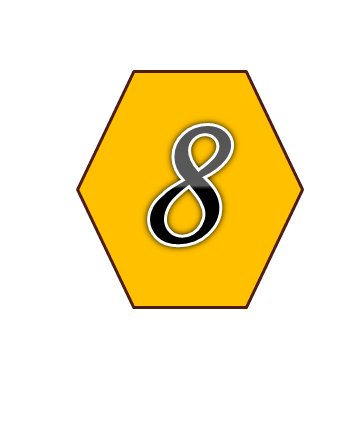 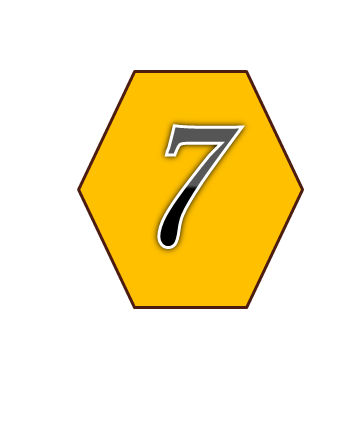 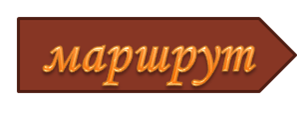 цифра
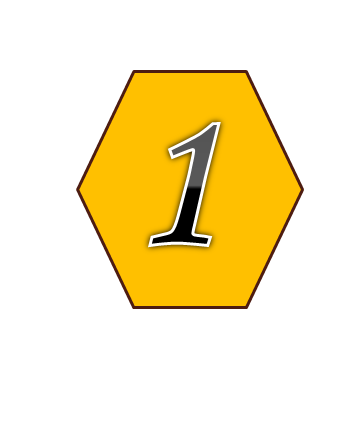 День для определения 
прямых действий с одной целью
цифра
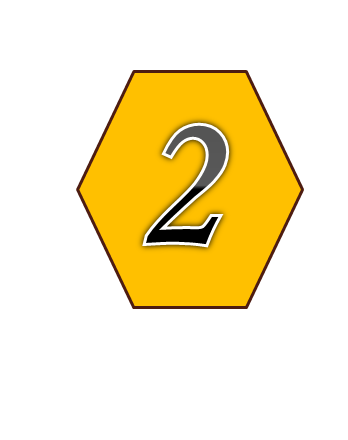 День контрастов: с хорошим началом и плохим концом или наоборот
цифра
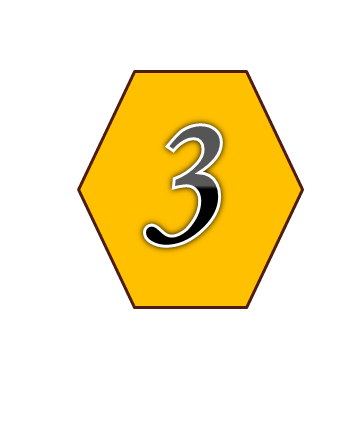 День для начинания
 новых проектов
цифра
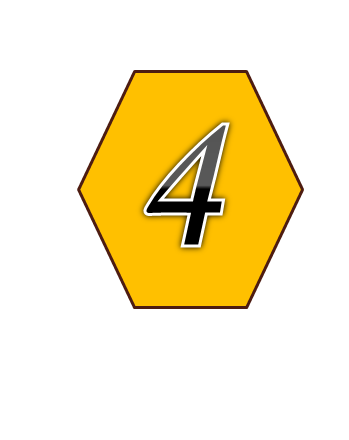 День привычных дел и завершения небольших работ
цифра
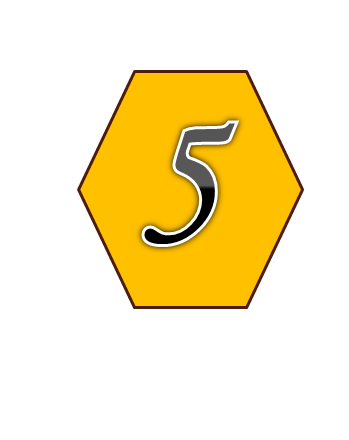 День внезапностей и неожиданностей
цифра
День доброй воли и взаимопонимания
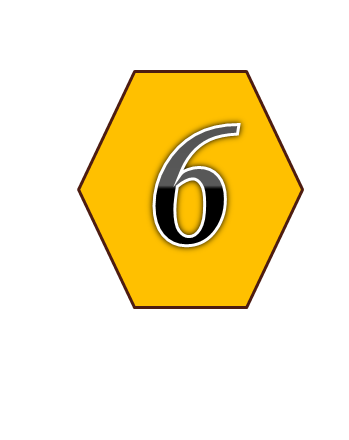 День благоприятен для размышлений, учёбы и интеллектуальных занятий, научно- исследовательской работы
цифра
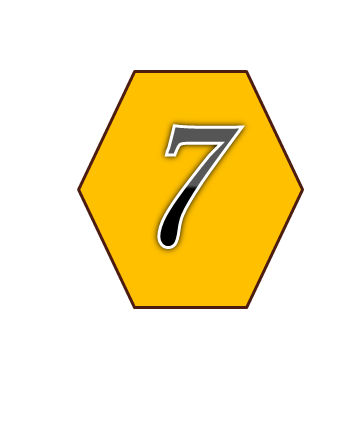 цифра
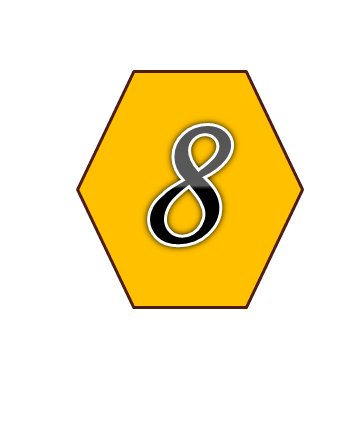 День больших и
 важных дел
цифра
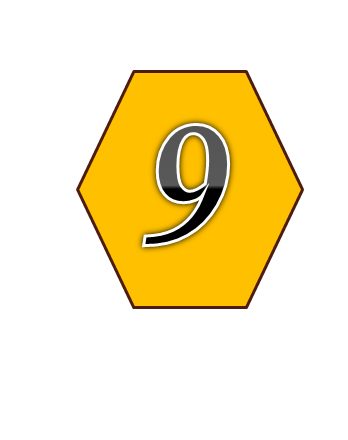 День свершений, 
хорош для начинания перспективных дел
Эпилог
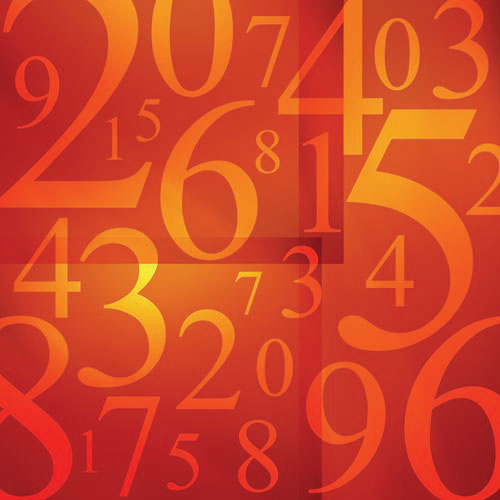 Числа мы встречаем повсюду. 
Наша жизнь вся насквозь пронизана числами. Может быть, прислушаться к тому, о чем они нам говорят? Для этого вовсе необязательно менять свое имя. Надо просто правильно прочитать его, понять все, что оно несет в себе и заставить его работать на себя
Информационные источники
Слайд 1. 
 Цифры:
http://a.d-cd.net/ff27d4u-960.jpg
http://www.uznayvse.ru/images/stories/uzn_1337230518.jpg
http://astropro.ru/img/xjyp9mmiic/ph4sszc4a8.jpg
Слайд 3. 
http://www.newfresh.name/img/00099/00185/15-08-2011-2.jpg цифры
Слайд 4. http://www.johnstown.k12.oh.us/49914321112335/lib/49914321112335/Picture24.gif история
http://i031.radikal.ru/1104/45/62eecf4a677d.jpg Лобачевский Н.И.
http://www.atele.biz/adv.jpg вопросы
http://pesnu.ru/1sent.jpg ученик
фотография из личного архива
Слайд 5. 
http://www.runitsa.ru/userfiles/1932/image/389/5.png обозначения чисел
Слайд 6. http://upload.wikimedia.org/wikipedia/commons/e/e6/Finger_counting_Russia_12.png?uselang=ru
http://www.braintools.ru/wp-content/uploads/2010/10/image046.png
http://www.braintools.ru/wp-content/uploads/2010/10/image045.png
Слайд 7.
http://www.braintools.ru/wp-content/uploads/2010/10/image045.png
http://upload.wikimedia.org/wikipedia/commons/b/b5/RomanAbacusRecon.jpg?uselang=ru
http://upload.wikimedia.org/wikipedia/commons/7/72/Soroban.JPG
Слайд 8. 
http://svyato.net/uploads/posts/2011-03/1300122129_20700-5.jpg
Слайд 9. http://upload.wikimedia.org/wikipedia/commons/1/16/Babylonian_numerals.jpg?uselang=ru
Слайд 10.
 http://historic.ru/books/item/f00/s00/z0000013/pic/st000_21.jpg
http://svyato.net/uploads/posts/2011-03/1300222357_20900-13.jpg
Слайд 11. 
http://900igr.net/datai/informatika/CHisla/0006-020-Nepozitsionnye-sistemy-schislenija.jpg
Слайд 12
 http://upload.wikimedia.org/wikipedia/commons/c/cc/Quipu.png
http://upload.wikimedia.org/wikipedia/commons/a/a6/Chasqui3.JPG?uselang=ru
Слайд 13. 
http://kolizej.at.ua/_fr/1/6060368.jpg
Слайд 14.
 http://svyato.net/uploads/posts/2011-03/1300120506_20500-3.jpg
Слайд 15.
 http://www.univer.omsk.su/omsk/Edu/Math/llaplas.jpg
Слайд 26. https://upload.wikimedia.org/wikipedia/commons/thumb/8/88/King_Edward_VII_by_Sir_(Samuel)_Luke_Fildes.jpg/386px-King_Edward_VII_by_Sir_(Samuel)_Luke_Fildes.jpg?uselang=ru
Слайд 27.
http://upload.wikimedia.org/wikipedia/commons/thumb/4/4d/Lobachevsky_03_crop.jpg/357px-Lobachevsky_03_crop.jpg?uselang=ru
Слайд 51.
 http://s53.radikal.ru/i141/0811/ec/f7caafddb99b.png
http://s017.radikal.ru/i432/1111/6a/a260a4875990.jpg
Слайд 63. http://img0.liveinternet.ru/images/attach/c/2/70/969/70969076_1298215839_50.jpg
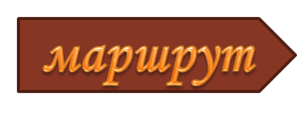